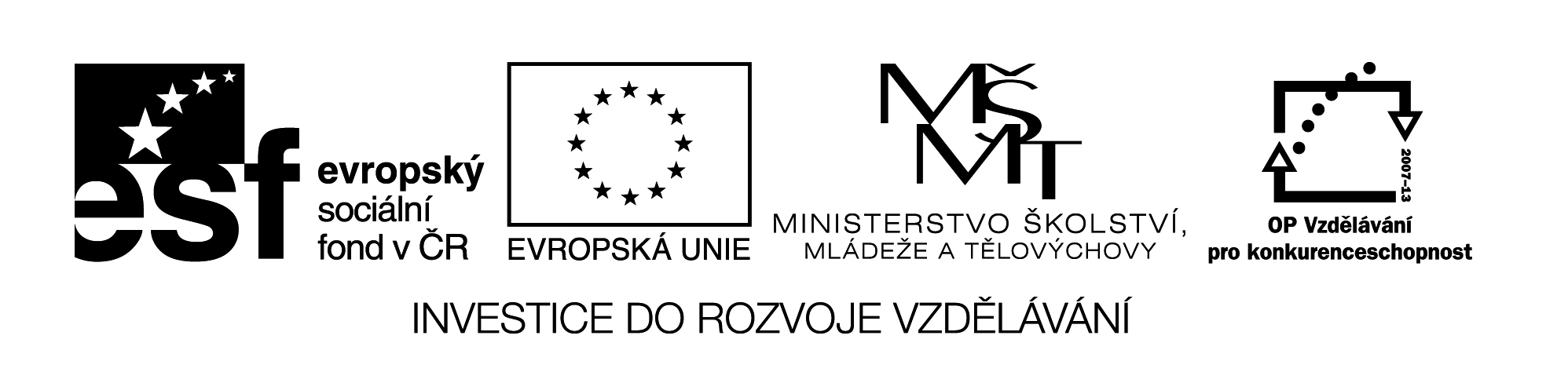 La moda
Digitální učební materiál byl vytvořen v rámci projektu 
Inovace a zkvalitnění výuky na Slovanském gymnáziu
CZ.1.07/1.5.00/34.1088
Prendas de vestir
Materiales y diseňo
Verbos
Prendas de vestir
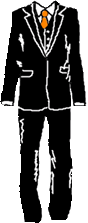 J
T
A
R
T
A
R
J
E
E
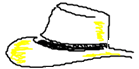 B
S
O
O
R
M
E
B
S
R
M
E
O
R
R
O
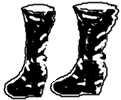 T
B
A
A
A
O
T
T
T
S
R
O
R
A
E
B
E
S
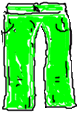 N
P
A
A
S
N
E
T
T
A
P
L
O
O
L
N
A
E
N
S
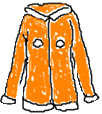 G
O
I
B
B
R
O
G
A
A
R
I
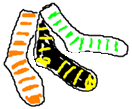 L
C
E
A
N
L
T
C
I
E
C
T
A
I
S
N
E
E
C
S
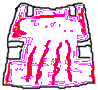 F
D
L
A
A
L
F
D
A
A
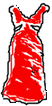 V
T
E
S
O
V
I
D
E
S
T
I
D
O
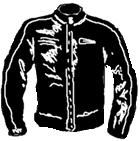 D
C
A
A
C
Z
A
A
Z
D
R
O
A
R
O
A
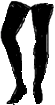 M
S
E
I
D
A
I
D
A
E
S
M
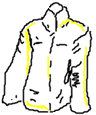 T
E
C
H
Q
U
A
A
C
H
A
Q
U
E
T
A
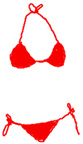 K
I
N
I
B
I
B
I
K
I
N
I
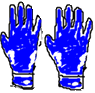 T
N
E
T
A
U
G
S
N
G
S
U
A
E
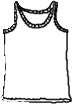 Camiseta con ...
I
R
S
R
E
N
T
I
S
T
A
E
A
T
N
T
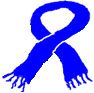 F
U
N
B
A
D
A
B
U
F
A
N
D
A
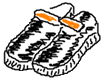 O
T
A
Z
A
S
P
A
T
O
S
P
A
Z
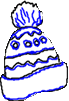 O
R
O
G
R
G
O
R
R
O
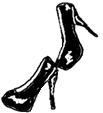 Zapatos de .....
Ó
T
C
A
T
C
A
Ó
N
N
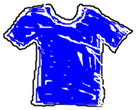 Camiseta .....
P
O
D
E
R
V
A
T
I
D
E
P
O
R
T
I
V
A
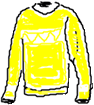 S
E
R
J
E
Y
J
E
R
S
E
Y
Pantalones  .....
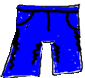 C
O
R
T
O
S
O
T
R
O
S
C
O
P
C
A
A
D
R
I
U
N
L
C
P
A
N
A
E
A
U
G
P
Y
L
D
E
M
O
A
R
A
A
D
E
S
O
O
T
Ó
S
N
Busca 10 materiales y diseňos:
E
V
A
Q
U
E
R
O
Verbos
Diálogo en un butique lujoso entre dos novios en el aňo 1925:
Seňorita Martínez, estas medias le quidan muy bien.
quedar bien / mal
Gracias, seňor Gómez. ¿Y usted va a prubar este sombrero?
probar
No, gracias, seňorita Martínez, creo que voy a escager este.
escoger
Pero por favor, seňor Gómez. Quéteselo de su cabeza y púngase ese.
ponerse
quitarse
¿Y qué tal esta corbata , seňorita Martínez? ¿Me la puedo llover?
llevar
En ningún caso, seňor Gómez,  con lo que se ha vistado hoy, ninguna
corbata le hace más elegante.
vestirse
Busca en el vocabulario:
Calzado
Adornos
comprando
talla
chanclas
el pendiente
precio
sandalias
el collar
diseňo
tacón
el broche
probador
botas
la pulsera
escaparate
zapatillas de deporte
el anillo
modelo